פחם, גז ואנרגיה בישראל
תוכן עניינים
פחם עמוד 6-4

גז עמוד 10-8

אנרגיה בישראל עמוד 13-12

שאלה מבגרות עמוד 14
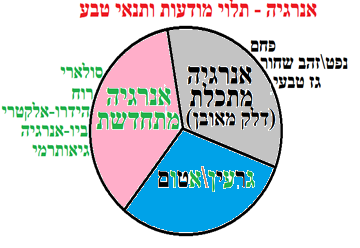 נדון רק בפחם וגז שהם אנרגיה מתכלת
שמכונה גם דלק מאובן או דלק פוסילי (גם נפט הוא כזה)

זו אנרגיה שתגמר בעתיד והיא מזהמת מים, קרקע ואוויר 
(ולכן "תורמת ל"אפקט החממה")
פחם
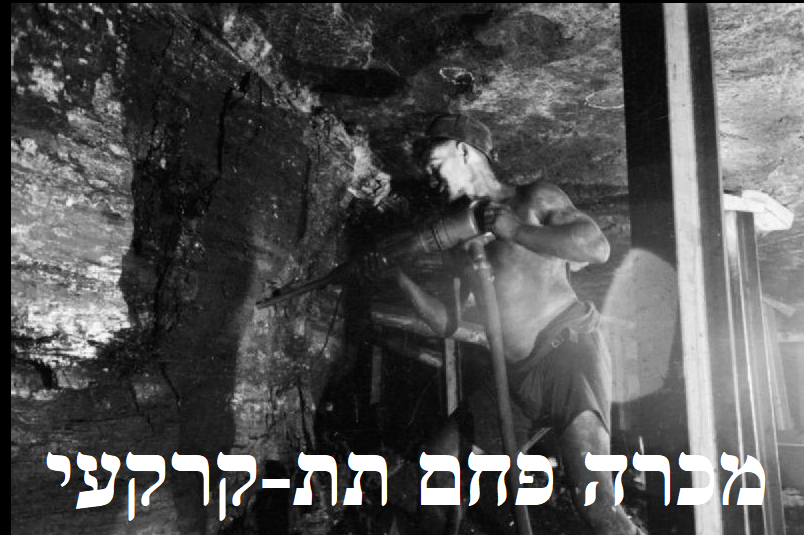 פחם מועבר ברכבת או באוניה לתחנת חשמל\כוח. את הפחם שורפים וכך מייצרים חשמל
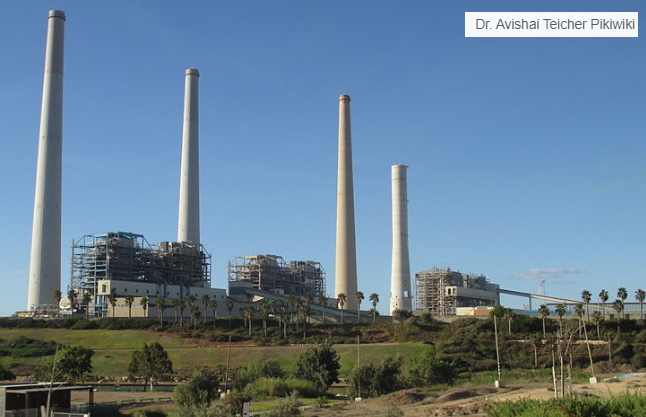 פחם מאד מזהם ולכן הביקוש אליו נמוך ויש ירידה בביקוש לפחם 
יחסית לעומת מקורות אנרגיה אחרים
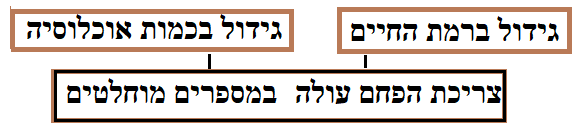 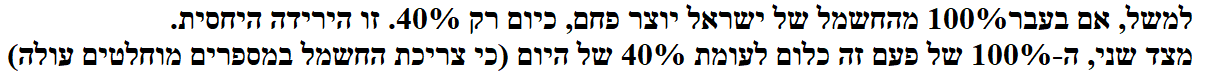 אני מחרטט מספרים שהם לא אמיתים אבל שתבינו:
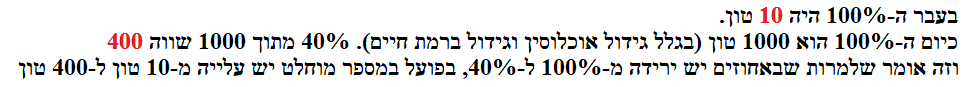 מגז מייצרים חשמל וגז לכיריים בתנור שלכם. יש גם מכונית שנוסעת על גז
לרוסיה, איראן וקטאר יש את עתודות הגז הכי גדולות
רוסיה מוכרת גז לאירופה וכך היא גם מרוויחה כסף וגם עוצמה מדינית
בישראל נמצא גז בקרקעית הים. 

חיפוש הגז נעשה בתהליך של הפרטה כלומר המדינה אישרה לחברה פרטית (מיליארדר בשם יצחק תשובה, בתמונה) ולחפש ולמכור את הגז
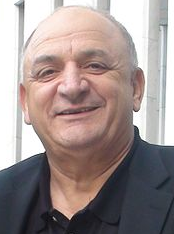 אנרגיה בישראל
רוב החשמל מיוצר מדלק פוסילי\מאובן. יש עלייה בגז כי שנמצא ע"י תשובה בקרקעית הים (שיטת הפרטה).                                                    יש עלייה באנרגיה מתחדשת (סולארי  ורוח) אבל ב"קטנה".
אין לנו נפט ופחם אז מייבאים מכל מיני מדינות (לא להיות תלוי באחת)

שיקולי שימוש (באיזה מקור להשתמש) ?                                               
שיהיה זול 
לא להיות תלוי במדינה אחת או בייצור אחד 
שיקולים פוליטיים בינ"ל 
שיקולים אקולוגים (למשל, עדיף לעבור מדלק פוסילי מזהם לסולארי)

רשת החשמל לא מחוברת למדינות שכנות. אז אין גיבוי בזמן תקלה
שאלה מבגרות